第二十五章  图形的相似
相似多边形和图形的位似
第2课时
WWW.PPT818.COM
知识回顾
你还记得已经学过的图形变换和性质吗？ xxk
平移
旋转
对称
轴对称
与轴对称图形
平移的
方向、
距离
旋转中心、
方向、角度
中心对称与
中心对称图形
全等和相似
情景导入
是相似图形
每组对应点所在的直线都经过同一个点
如图，是幻灯机放映图片的示意图，在幻灯机放映图片的过程中，这些图片之间有什么关系？
连接图片上对应的点，你有什么发现？
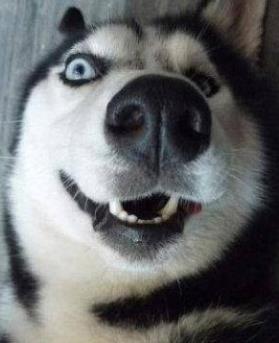 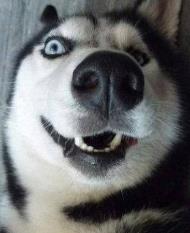 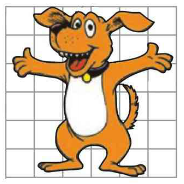 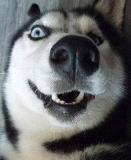 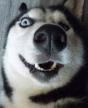 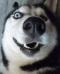 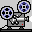 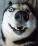 特点
获取新知
一起探究
图中有多边形相似吗？如果有，那么这种相似有什么特征？
O
O
O
概念形成：
图中每幅图中的两个多边形不仅相似，而且对应顶点的连线相交于一点，像这样的两个图形叫做位似图形，这个点叫做位似中心．
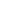 探究归纳
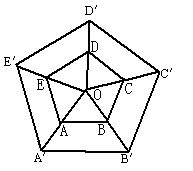 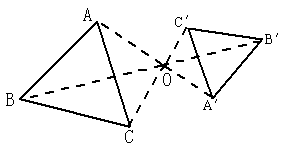 性质：位似图形上任意一对对应点到位似中心的距离之比等于相似比.
例题讲解
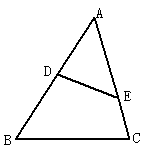 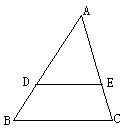 例1   判断下列各对图形哪些是相似图形，哪些是位似图形.
②∠AED＝∠B
①DE∥BC
相似但不是位似
相似且位似
学科网
D
A
位似三要素
1.两个图形相似
2.经过每对对应点的直线交于一点
3.对应边平行或在同一直线上
③两个正方形
E
结论1：位似图形是相似图形的特殊情形.
F
相似但不是位似
B
C
G
例2   观察下列位似图形的位似中心，你发现了什么？
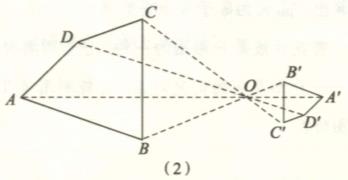 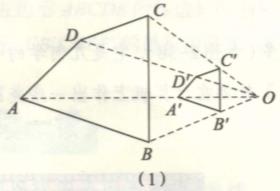 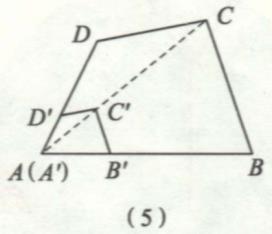 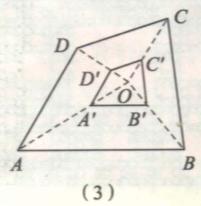 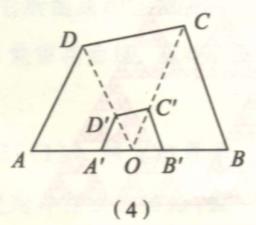 结论2：位似中心的位置由两个图形的位置决定，可能在两个图形的同侧，异侧，图形的内部，边上，或顶点上。每组对应点连线相交于一点
获取新知
例2   把四边形ABCD 缩小到原来的    .
位似图形的画法
1) 在四边形外任选一点O（如图），
2) 分别在线段OA、OB、OC、OD上取点A' 、B' 、C' 、D' ,使得
A
D
B
A'
3) 顺次连接点A' 、B' 、C' 、D' ，所得四边形A' B' C' D' 就是所要求的图形．
D'
B'
C
C'
O
利用位似，可以将一个图形放大或缩小．
一起探究
对于上面的问题，还有其他方法吗？如果在四边形外任选一个点O，分别在OA、OB、OC、OD的反向延长线上取A'，B' 、C'、D'，使得                                呢？如果点O取在四边形ABCD内部呢？分别画出这时得到的图形．
A
A
D
B
D
O
C
B
C'
O
C
B'
D'
A'
位似图形的画法
A
例题讲解
C
B
例3    如图，△ABC，画△A' B' C' ，使△A' B' C' ∽△ABC，且使相似比为1：5，
要求:（1）位似中心在△ABC的一条边AB上；
        （2）以点C为位似中心．
A
A
A
A
A
A
A
A
A
A
B
B
B
B
B
B
B
B
B
B
C
C
（1）位似中心在△ABC的一条边AB上
假设位似中心点O在AB上，
相似比1:5，点O位置如图所示
A'
o
●
B'
C'
●
●
●
（2）以点C为位似中心
A'
●
(C')
●
●
B'
随堂演练
1.选出下面不同于其他三组的图形（      ）
B
A
B
D
C
2.如图，两个三角形是位似图形，它们的位似中心是（     ）
A.点P
B.点O
C.点M
D.点N
A
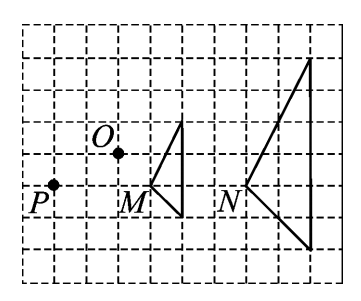 3.下列说法不正确的是（       ）
A.位似图形一定是相似图形
B.相似图形不一定是位似图形
C.位似图形上任意一对对应点到位似中心的距离之比等于相似比
D.位似图形中每组对应点所在的直线必相互平行
B
4. 如图，△ABC与△DEF是位似图形，位似比为2 : 3，已知AB＝4，则DE的长为_____.
6
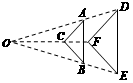 5.如图，分别按下列要求作出四边形ABCD以点O为位似中心的位似四边形.
(1)沿AO方向放大为原图的2倍;
(2)沿OA方向放大为原图的2倍.
B2
A2
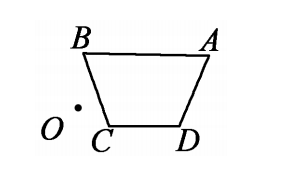 C1
D1
D1
C2
B1
A1
课堂小结
定义
① 两个图形相似.
位似多边形
及其性质
②对应点的连线相较于一点，对应边互相
平行或在同一直线上.
性质
③任意一对对应点到位似中心的距离之比
等于相似比.
作位似图形：关键是确定位似中心、相似比
和找关键点的对应点.
画法